Rethinking Adequate Housing and Inclusive Neighbourhoods as a Strategy to Mitigate Vulnerabilities Against Older Persons
Prof. Mziwandile Sobantu			
University of Johannesburg, South Africa
27 September 2023
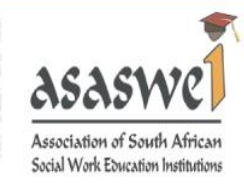 Aim of the presentation
To present the empirical findings of a study which explored the housing experiences of older persons in Alexander, Johannesburg, and the impact on levels of vulnerability (safety , security and wellbeing)
Presentation Outline
Conceptualising housing 
Intersection of housing, social work, human rights and social development
Why housing in social work 
Adequate housing as an integral asset to older persons
Materials and methods
Finding: Vulnerability Themes
Conclusions and Recommendations
Conceptualising housing
Housing is a right
Multiplier effects of housing
Raising families
Human settlements
Why housing in social work
Early theoretical social policy arguments of whether to prioritise housing or capital growth: (consumer goods, social overhead, resource absorbers, tying up financial resources for a long time, contributing to inflation throwing money into a bottomless pit) (Arku, 2004). 
Housing is inherently part of social welfare; it is key to foster social development, and it must be discussed in the same table as other welfare priorities (Carter, & Polevychok, 2004). 
Housing as a right, fosters access to related rights (food, education, sanitation, water, livelihood, electricity, privacy, dignity, participation, spirituality etc. 
Human rights are interdependent, indivisible and interrelated (United Nations, 1948). 
The violation of one right affects the enjoyment of many other rights and vice versa. 
As emphasized in the Covenant.
Adequate housing as an integral asset to older persons
Housing is critical for older adults, some of whom are frail, have limited mobility due to old age-related comorbidities and disabilities.
Howden-Chapman et al. (2011) underline that older adults with dementia and other mental health illnesses need housing and enabling locations that proffer understanding, care, and patience for them to enjoy life in their old age. 
In their later years of life, it is fundamental that the housing environment aids their independence, affirms their belonging while also enabling them to bond with the larger society (Howden et al. 2011).
Most houses and neighbourhoods are not adapted to the needs of poor older persons, making it impossible for this vulnerable population age group to engage in their activities of daily living activities (ADLs) (Howden-Chapman et al. 1999; DESA 2020).
It forms part of complex discourses which incorporate shelter, the community, the personal and a nexus of relations that yield either negative or supportive meanings to the older persons.
Adequate housing as an integral asset to older persons
Overall, initiatives targeting older adults were mentioned under 12 different SDGs:
SDG 1 (No Poverty), SDG 2 (Zero Hunger) 
SDG 3 (Good Health and Wellbeing) 
SDG 4 (Quality Education) 
SDG 5 (Gender Equality) 
SDG 8 (Decent Work and Economic Growth)
SDG 9 (Industry, Innovation and Infrastructure)
SDG 10 (Reduced Inequalities)
SDG 11 (Sustainable Cities and Communities)
SDG 13 (Climate Action) 
SDG 16 (Peace, Justice and Strong Institutions)
SDG 17 (Partnerships for the Goals).
Material and Methods
A qualitative study utilising an exploratory design aimed to explore the housing experiences of 9 older persons and tapping into their perceptions of vulnerability  (security and safety). 
The study was conducted in Alexander, a low-income community Northeast of Johannesburg, an area largely known for its largely informal housing, violent crime, and high prevalence of HIV/AIDS (Nyakapoto, 2014). 
Consonant with the social and economic exclusion of this older persons and also this location, the study was underpinned by a social exclusion lens.
Population – older adults, male or female who lived in the area and had own form of housing. 
Sampling – snowball sampling, an NPO used as a gatekeeper. 
Semi-structured interviews were conducted
Findings: Adapted to Vulnerability Themes
1. Their housing experiences and perceptions of vulnerability were based on the three factors:
High rates of crime in the area (Some had not been victims of crime in their housing & neighbourhood)
	“Yes, I feel a lot safe during the day because everyone is around. You see just like now, let’s say I am 	by myself; my door is closed and locked, and I go and sleep, but still, I do not trust that I am safe. 	Even if they were to break into my house, I am by myself, I don’t know what I would do” (Mam’ 	Mntambo, who stays alone).
Poor dilapidated housing occupied by most older people:
	“A shack can be dangerous, you end up using candles, but you will be scared that you will fall asleep 	and burn the shack…These are the challenges at the moment. We can’t use our toilets outside at night 	because it’s dangerous. We use buckets and empty them in the morning. Older people are suffering 	here in Alexander.” (Mam’ MaNdlovu)
Findings: Vulnerability Themes
The above response is different from those shared by other participants in formal housing.

“I do have a security gate but its old” and Mam’ Mntambo pointed out that her house also “has security, and the windows have burglar bars. I do not have a problem; I just lock at night and sleep but still, this is Alex.” (Ma MaRadebe)

Whether they stayed alone or with others

“I can sleep with my grandchild but staying in a shack is hard because even when sleeping someone may hit the shack while passing. It’s very insecure here in Alex, I’m just afraid that thugs can come to rape my granddaughter. She can’t fetch water from the tape outside at night or use the toilet.” (Mam’ MaDlamini)
Findings cont’d
Privacy:
	“For example,, staying in formal housing with her parents and siblings shared that: “And 	there is little space in the bedroom, I do not have any privacy. When people are bathing, I 	will be on the bed and I see everything, things like that. And it’s not a good place for 	someone like me to live in. I need a proper house where people like me can live not this one… 	It does not sit well with me because I do not like seeing people bathing.” (65 years old Mam’ 	Joyce)
Implications of these experiences on their wellbeing
Findings from this empirical study reveal that dilapidated housing and poor surroundings relegate older persons to despondency, depression and perpetual emotional pain. 
Such pain is reflected in the below responses:

“It is sad that the place we grew up in has turned violent and our housing is a shame. The bedroom leaks when it rains, and so water comes in. Nothing has improved and it hurts me to think I’ll die in such neglect” (Mam’ Majola). 

“There is nothing that I can say is good because there is no one who cares about my poor house and my grandchild who was abandoned by my daughter. I don’t have enough food because my grant isn’t enough. I cry every day. These are the things that worry my soul, I am just praying for the child to finish school and I go” (Mam’ Ndlovu).
Implications of these experiences on their wellbeing
Due to their poor housing and unsafe neighbourhoods, their quality of life is diminished. 
According to Evans et al. (2002), such exclusion diminishes their sense of place attachment, feelings of security, safety and belonging and this affects their mental wellbeing. 
In essence, such exclusion of older persons from the society’s daily rhythms and activities equals violating their rights.
Recommendations
Joint/collaborative awareness and educational campaigns in the communities on ageing and older persons in general.  
It is envisaged that this process will strengthen families and institutions in the communities to respect older persons, protect them and promote their rights. 
Such campaigns could remind communities that senior citizens are not a burden, but individuals who contributed to socio-economic growth of the society in the early days of their lives.
More financial and policy support to both existing and new community-based organisations and care institutions that cater for older persons. This is because RCFs are unevenly spread geographically across the country, with some rural areas having none of these institutions.
References
Arku, G. (2006). The housing and economic development debate revisited: Economic significance of housing in developing countries. Journal of Housing and the Built Environment, 21(4), 377–395. 
Carter, T., & Polevychok, C. (2004). Housing is good social policy. Ottawa: Canadian Policy Research Networks. 
DESA 2020. World Population Ageing 2020 Highlights. United Nations. 
Howden-Chapman P, Chandola PL, Stafford M, Marmot M 2011. The effect of housing on the mental health of older people: The impact of lifetime housing history in Whitehall II. BMC Public Health, 11(1): 1-8. United Nations, 1948
Howden-Chapman P, Signal L, Crane J 1999. Housing and health in older people: Ageing in place. Social Policy Journal of New Zealand, 13: 14–30. 
DESA 2020. World Population Ageing 2020 Highlights. United Nations. F
Evans GW, Kantrowitz E, Eshelman P 2002. Housing quality and psychological well-being among the elderly population. The Journals of Gerontology Series: Psychological Sciences and Social Sciences, 57B(4): 381-383.
Thank You